The Road to Servitization
Alessandro Annarelli, Fabio Nonino, Cinzia Battistella
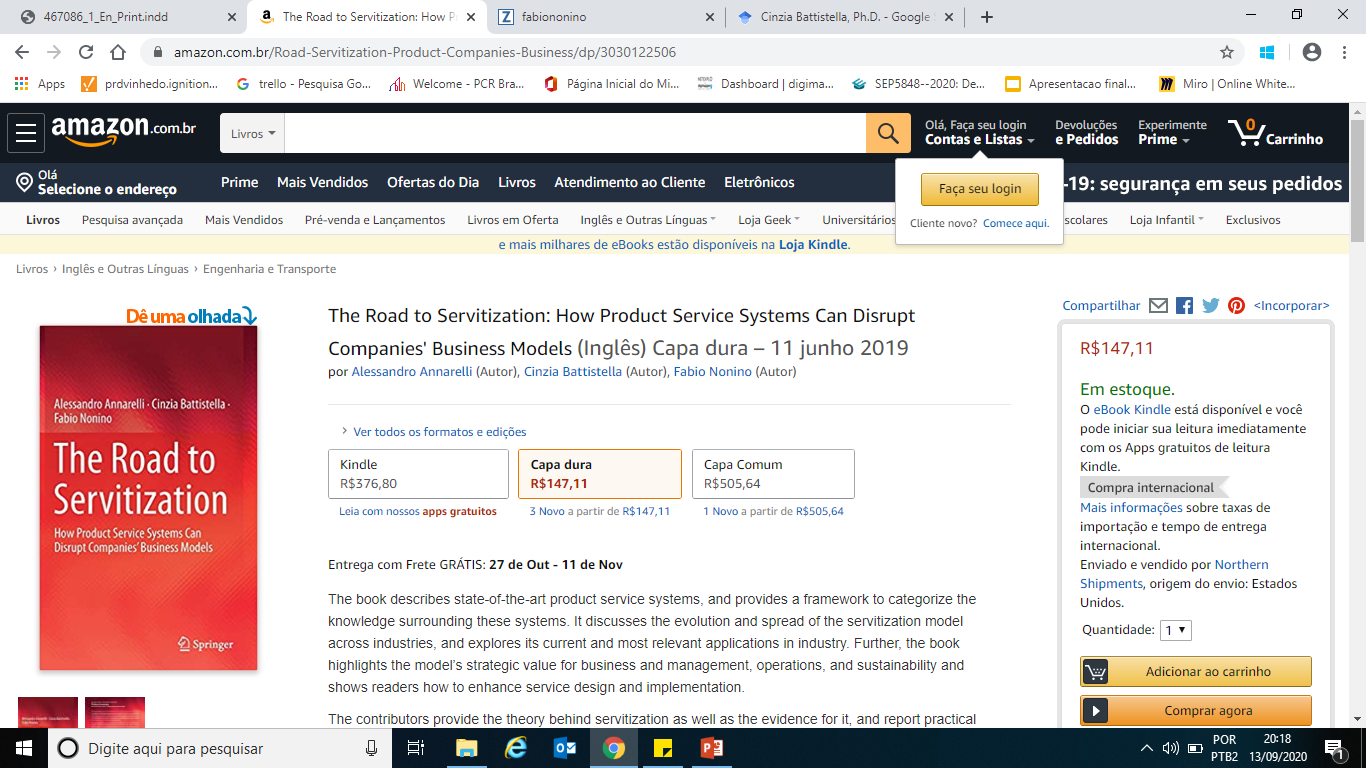 Autores:
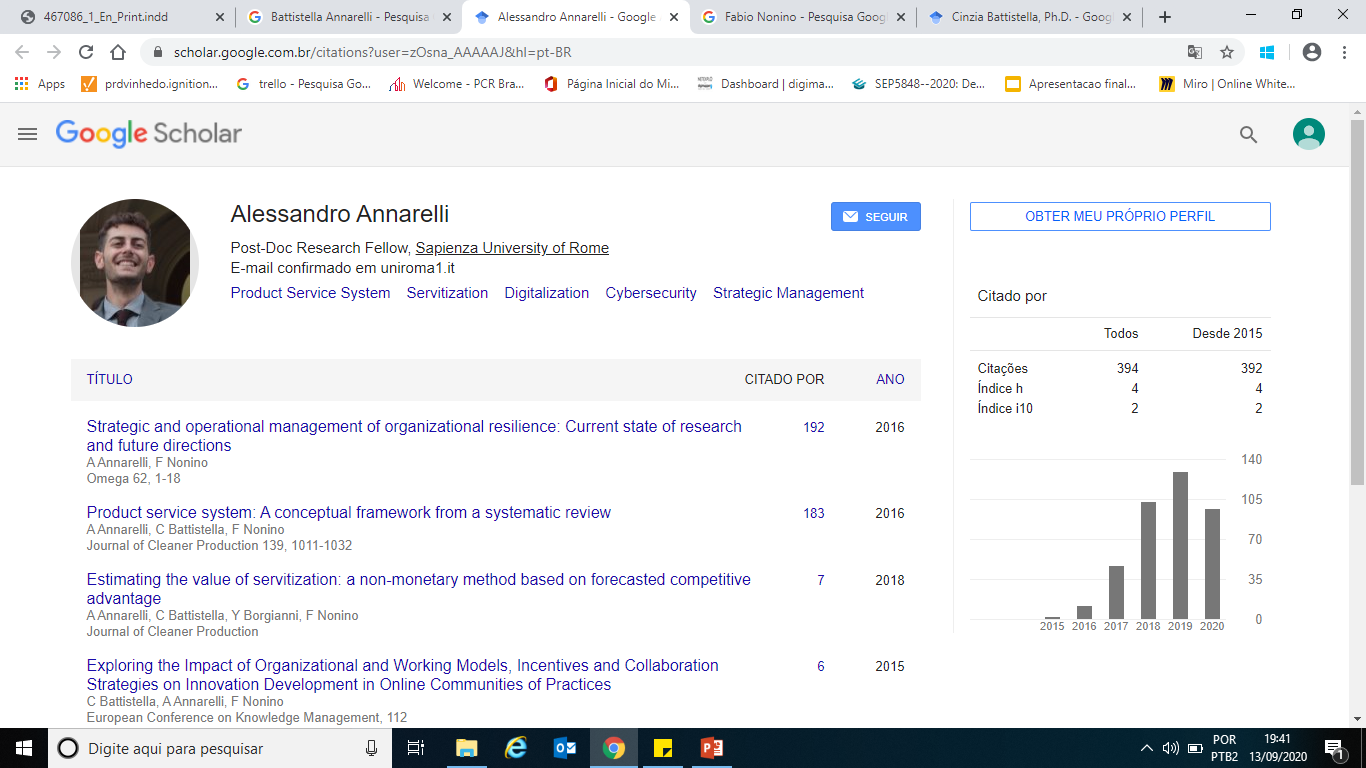 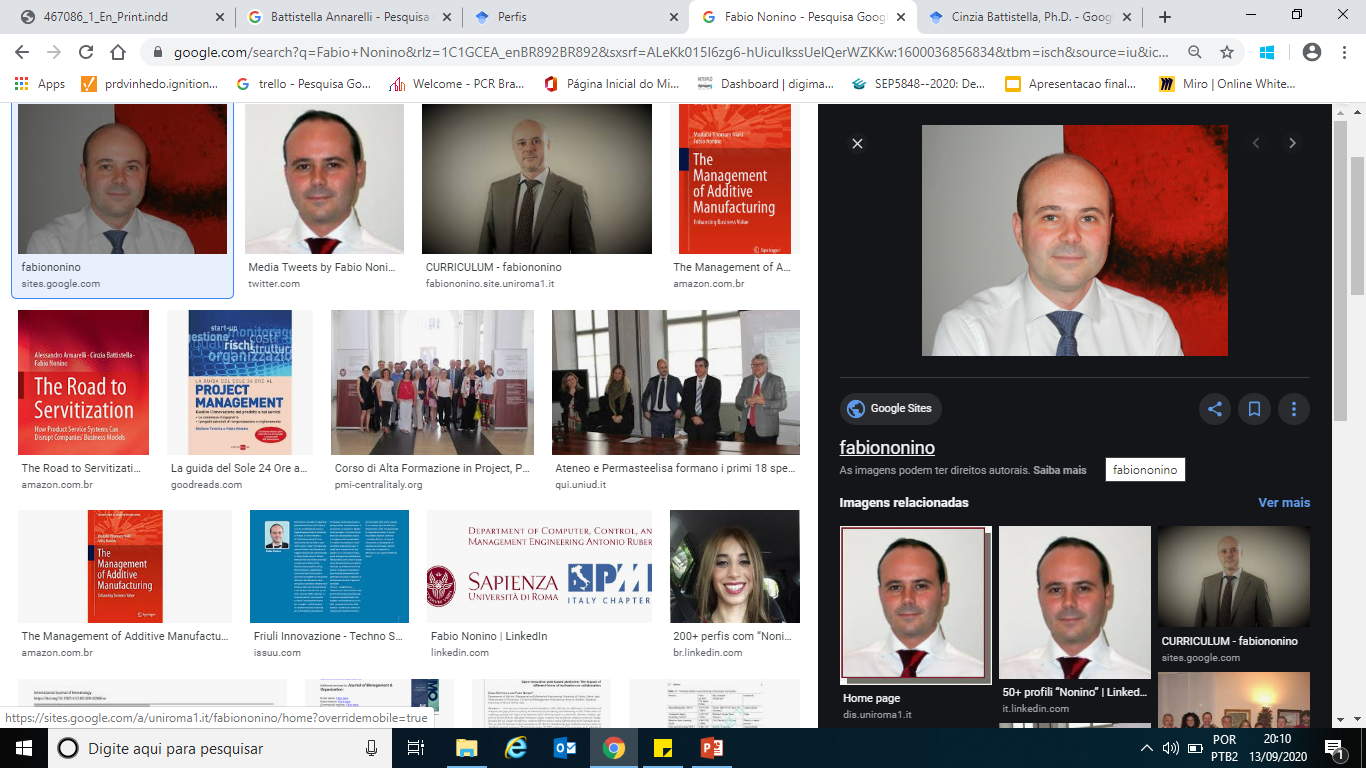 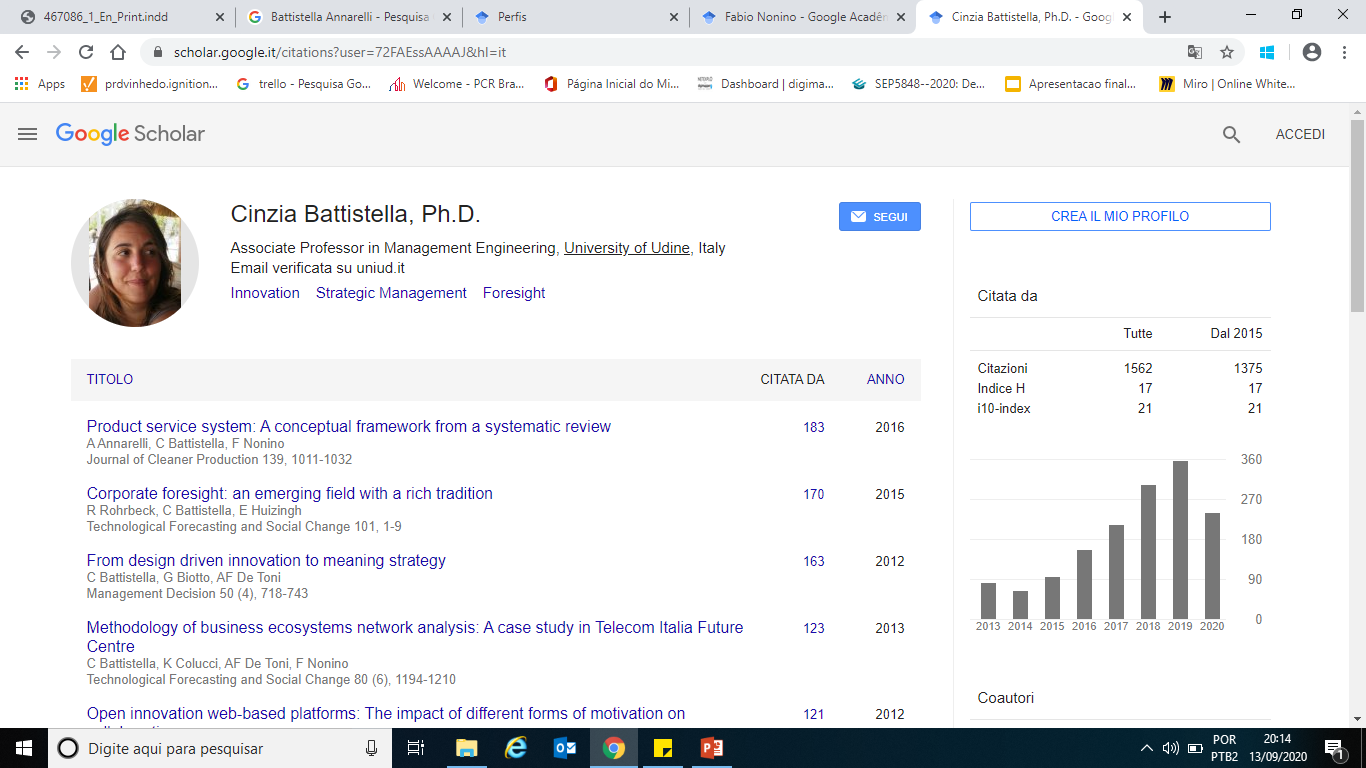 Servitized transformation of the traditional purchase of a photocopier.
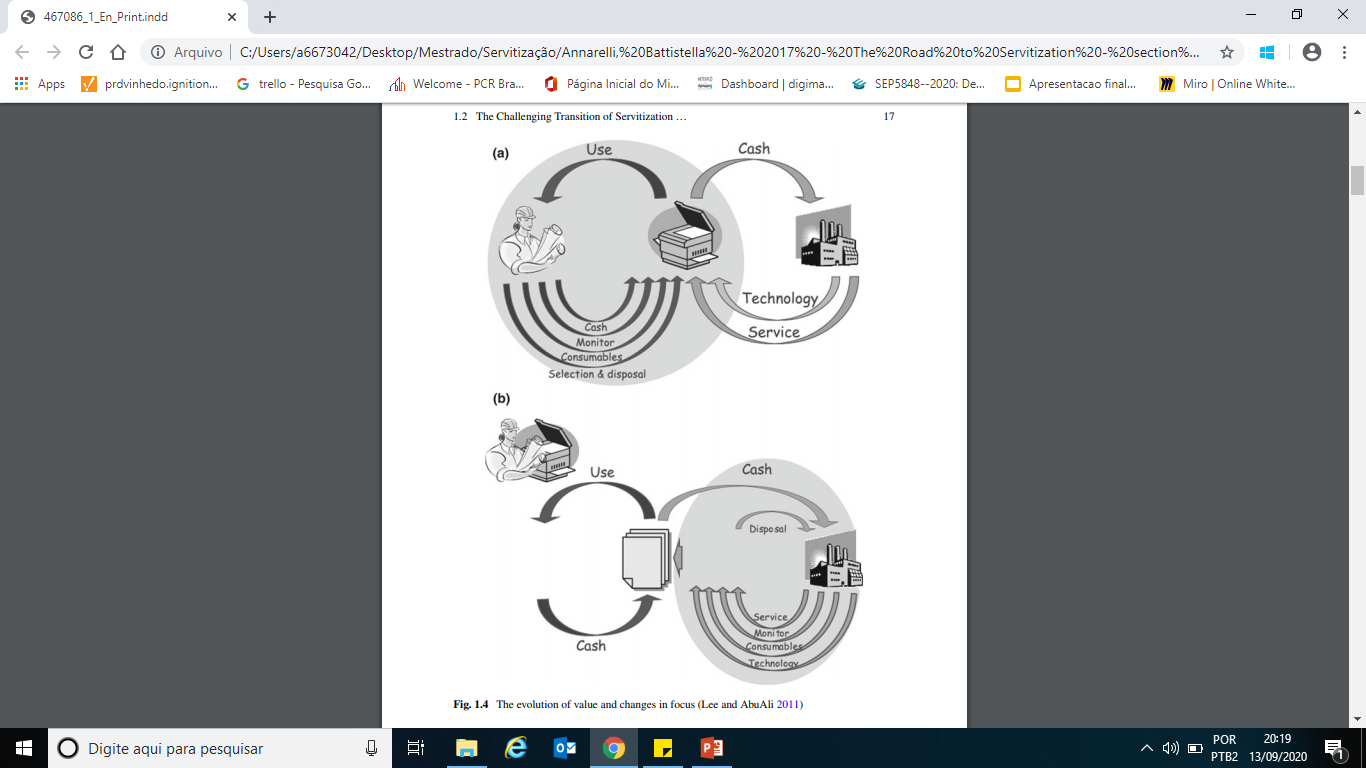 Customer pays  becomes the owner of the

Responsible for its usage, maintenance, and replenishment of consumable parts.
Transition to PSS  there is no transfer of ownership. 
“document management solution”, 
provider in charge for managing the equipment and related consumables and responsible for monitoring performance and providing services for maintaining the operating conditions.
Product-service ratio
for a given level of customer’s satisfaction, there are various possible combinations of product and service components and this can be defined as the product–service ratio, a key characteristic for a PSS.
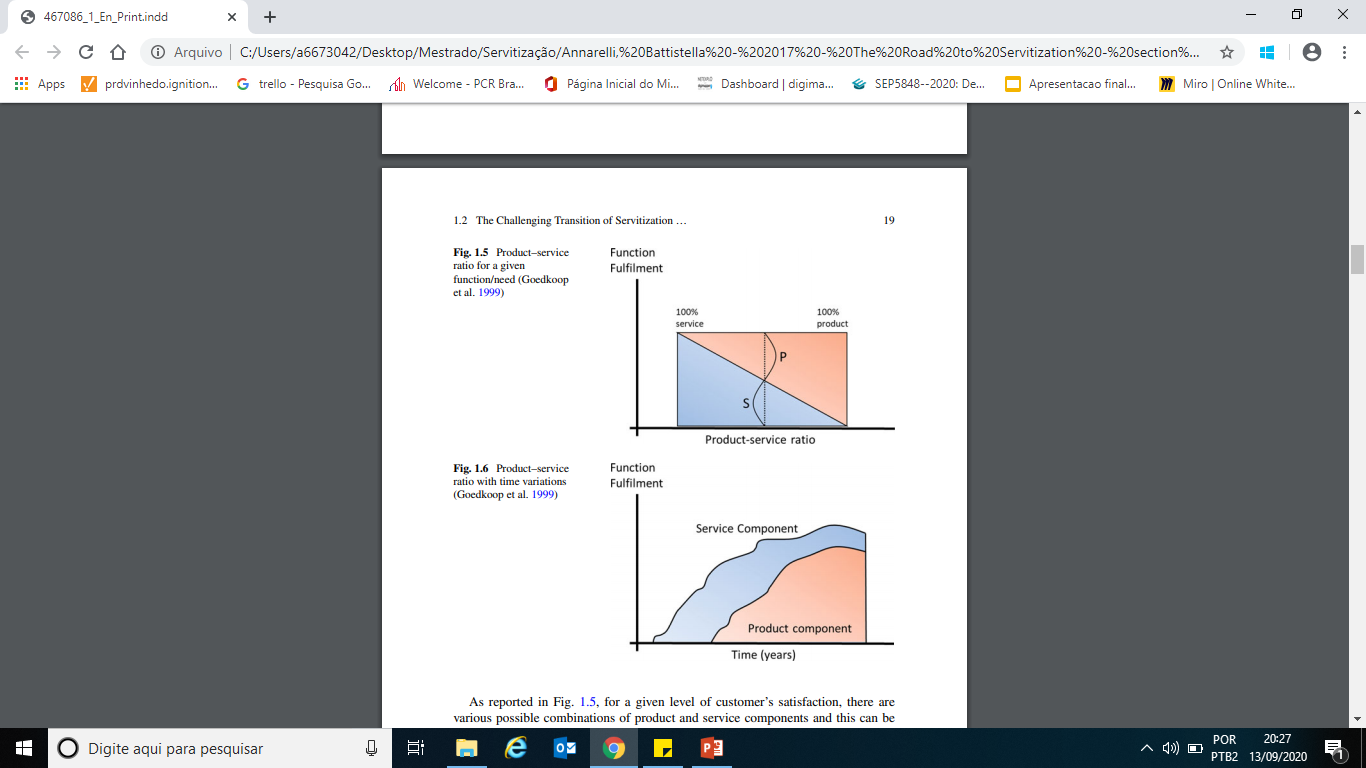 single moment in the possible evolution over time of a servitized offering.
evolution of product–service ratio over time, which might also bring variations in the level of customer’s satisfaction. 
The same function (need) can be fulfilled (satisfied) even by different combinations of products and services:
Evolution towards the product–service continuum
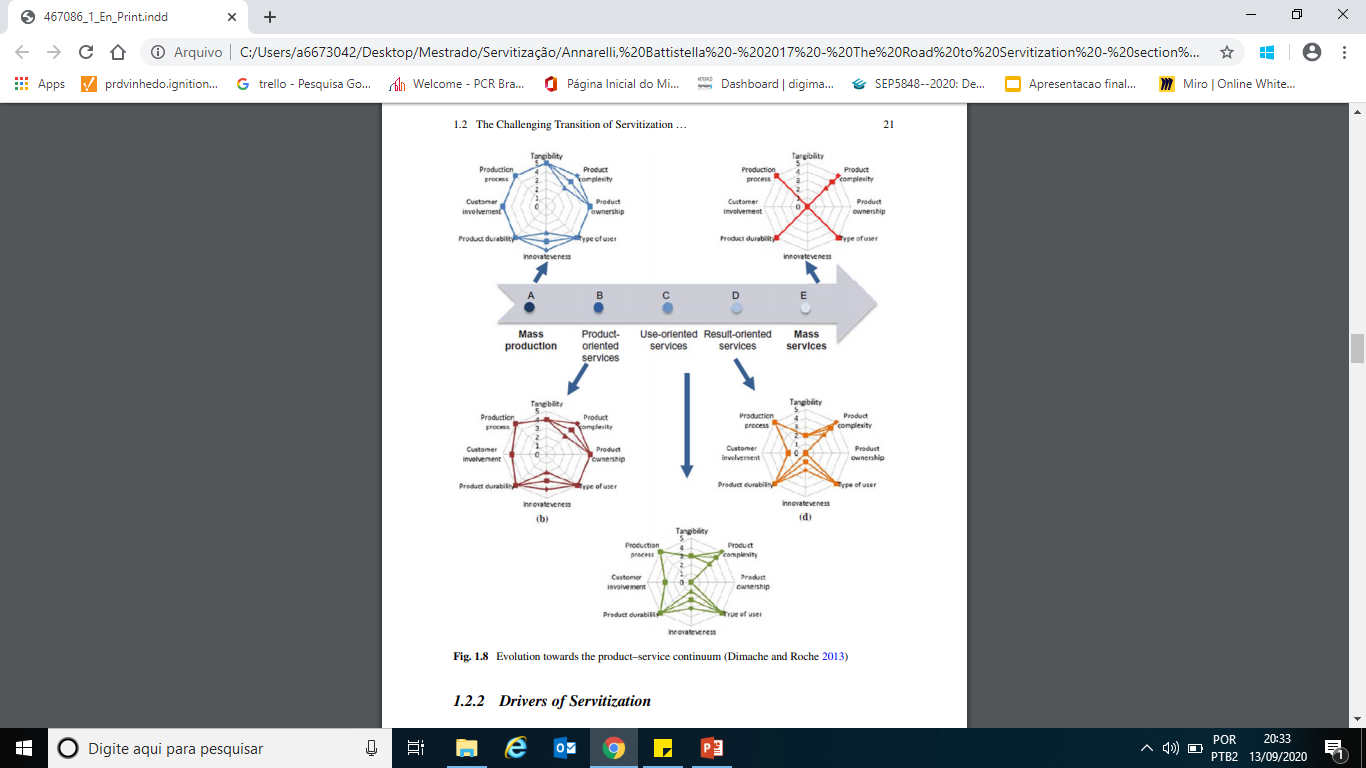 Companies’ evolution along the product–service continuum where the ideal evolution of a company towards different degrees of servitization represented by the three classic PSS categories. 

The model takes into account eight characteristics: tangibility, product complexity, product ownership, type of user, innovativeness, product durability, customer involvement and production process. 

For each of the five positions (from A to E) identified in the framework, examples with the spider diagram are provided; the bigger is the degree of servitization, the smaller is the area inside the graph.
Evolution towards the product–service continuum
Drivers of Servitization
Building strong and durable relationships with customers; 
Cooperating with authorities to achieve advances in legislation and foster adoption of environmental-friendly solutions; 
Reducing environmental costs, first of all linked to waste production; 
Extending existing offerings; 
Better utilization of companies’ assets; 
Searching for a Unique Selling Proposition (USP); 
Protecting market share; 
Discouraging newcomers in potential markets;
Flexibility in use and/or in rent; 
Engagement of suppliers resulting in stronger and more durable relationships; • Availability of various models of offering; 
Chances offered by the adoption of remanufacturing/recycling/reusing approaches
Evolution towards the product–service continuum
Benefits and Barriers of Servitization
For consumers: 
Higher value delivered. 
The degree of service flexibility;  
The degree of personalisation offered; 
Higher quality level; 
Improved satisfaction of needs; 
Offering of new functionalities, thanks to combinations products and services; 
No concerns linked to monitoring product status; 
No concerns for end-of-life disposal;
For companies:  
Creation of new market opportunities;
Disclosure of new sources of competitive advantage; Availability of detailed information on the usage of products and their performance;
Higher margins provided by service replacement of products; 
Stronger relationships with customers bringing to a higher level of customer retention and trust;
Disclosure of new innovation potential, thanks to the service elements in the offering;
Chances for the reuse/remanufacture of products and components.
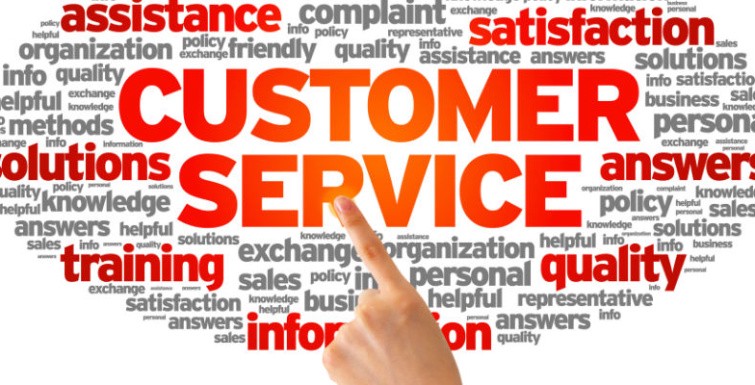 Evolution towards the product–service continuum
Benefits and Barriers of Servitization
benefits that directly impact the environmental and social dimensions of sustainability 

• Reduction in consumption of inputs; 
• Reduction in the production of wastes and by-products; 
• Public pressure on environmental issues;
• Increase in service supply; 
• Chance for new job creation and development.
Evolution towards the product–service continuum
Benefits and Barriers of Servitization
Main resistances to servitization shift mainly come from customers and companies’ employees.

Customers exhibit resistances in changing their consumption habits and consumption schemes, mainly for what concerns the most radical examples of PSS like, for instance, offerings of use-oriented and/or result-oriented categories

These changes to consumption schemes, posing a new element of risk in the overall process of servitization. 

The adoption of PSS-related offerings brings quite often the need for new pricing policies and a non-negligible risk linked to these policies. 

There are also risks concerning the lack of experience in service design and service delivery for many manufacturing companies, as well as the lack of technological know-how for service companies, which in pair bring to the need for skilled personnel

Resistance in acceptance from stakeholders, especially for partners and suppliers operating in the supply chain of the servitized firm
Evolution towards the product–service continuum
The Service Paradox
It is well established that increasing servitization leads to an increase of revenues, but it does not always coincide with an increase in profits; as observed in numerous cases, the provision of services often implies an increase in fixed costs, which, together with the poor scalability of servitization, can go to erode most of the profits making the adoption of this business model counterproductive
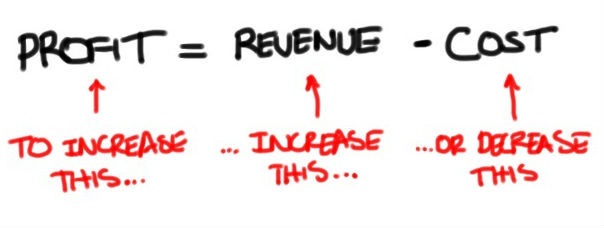 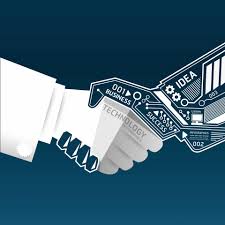 The new role of the client
Value co-creation: customers have an active role in the service delivery process.

The types of customers determine the quality of services that can be offered 

Customers who want to do it themselves: they have no intention of undertaking a cooperative path with their product supplier and, therefore, rely on it only for basic services, such as the supply of the product and spare parts.

Customers who want to do it with them: in addition to supplying the product, they also rely on the supplier to request intermediate level services, such as significant repairs and revisions. In this case, the relationship between the two parties does not end with the sale and shipment process of the goods, but it also continues during the post-sale phase, albeit in a very superficial manner.

Customers who want us to do it for them: they contract with the supplier only the capacity and the performances that must be supplied, and letting it to take the load of a large part (if not all in some cases) of the asset management activities. In this case, we talk about advanced services, which are also those that have the greatest potential and benefits for both parties.
Evolution towards the product–service continuum
Final words
Servitization indicates a shift towards the development of product–service mixed offering with the aim of replacing product selling. Product service system (PSS) is constituted by a plurality of elements and characteristics resulting in a considerable variety of options and different degrees of servitization. 
In product-oriented PSS, the focus is still on product selling with extra services added to the offering. 
In use-oriented PSS, the customer pays (usually according to a time unit) for using the product with no shift in ownership.
In result-oriented PSS, the customer pays for the delivery of a functional result. Servitization might be characterized by “paradoxes” that can undermine the realization of profits. 
One of the most important limits in the adoption of a pushed servitization is often just the “acceptance of the new model by customers”.